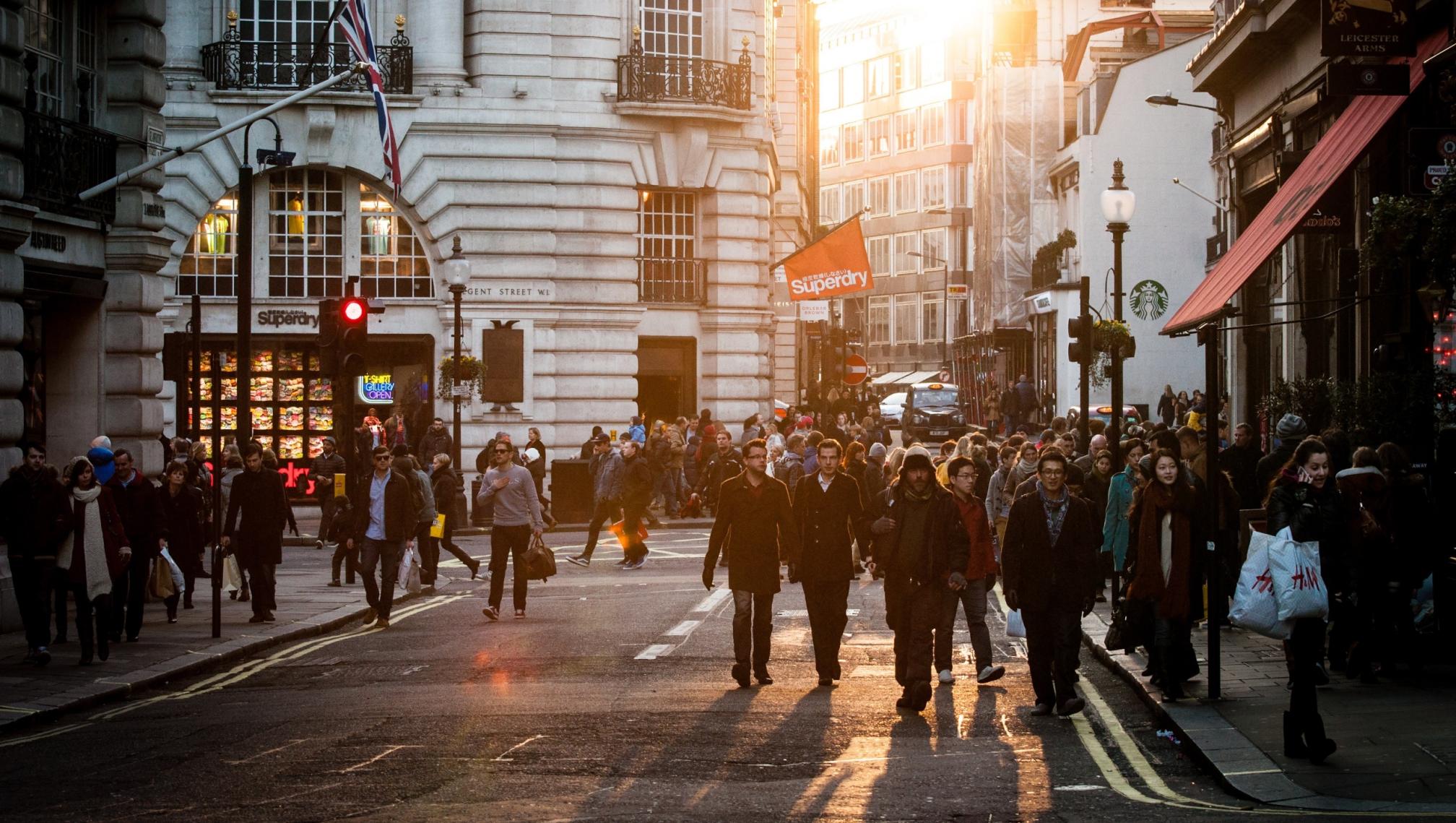 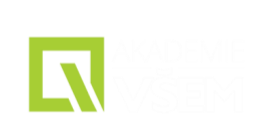 BIOLOGIE
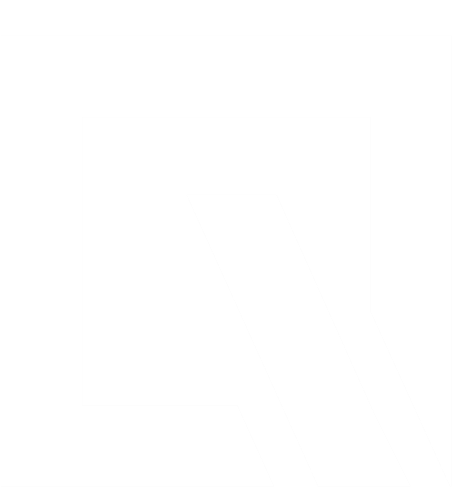 RNDr. Kateřina Bažantová
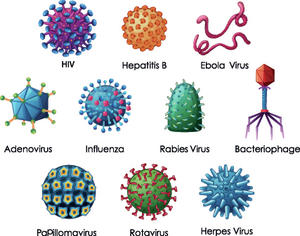 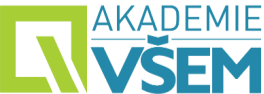 Nebuněčné organismy
Viry = nukleoproteinová částice nesoucí genetickou informaci, nejsou vybaveny enzymy.
Na pomezí živé a neživé přírody – nejsou schopny samostatného života, nedýchají, nepřijímají potravu, ale jsou složeny z organických látek, nejjednodušší organismy
Vnitrobuněční (intracelulární) parazité na genetické úrovni
Velmi rychle podléhají mutacím
Využívají se v genovém inženýrství (molekulové manipulace), biologické zbraně

Obsahují pouze jednu nukleovou kyselinu (RNA nebo DNA), mají 20 až 200 genů (bakterie asi 3500)

VIRUS: abstraktní označení pro nákazu uvnitř hostitele
VIRION: konkrétní virová částice
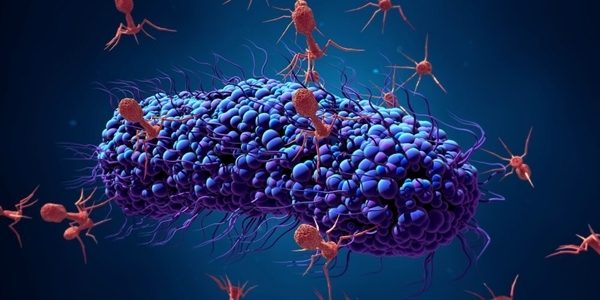 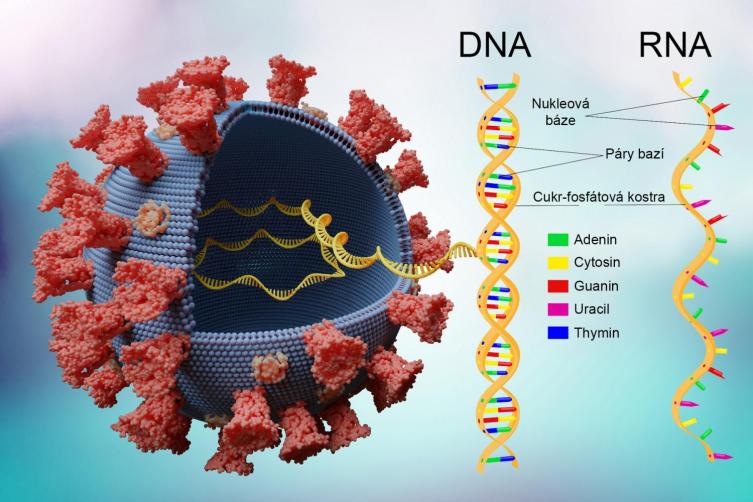 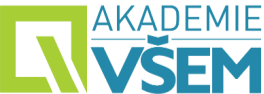 Stavba virionu
Nukleová kyselina 
Kapsida – bílkovinný obal pravidelně uspořádanými bílkovinami
Glykoproteinová čidla – rozeznání a adheze k hostitelské buňce







Bakteriofágy – viriony specializované na bakterie, neproniká do buňky celý


Některé viry mají pomocné enzymy nebo zbytek membránového obalu
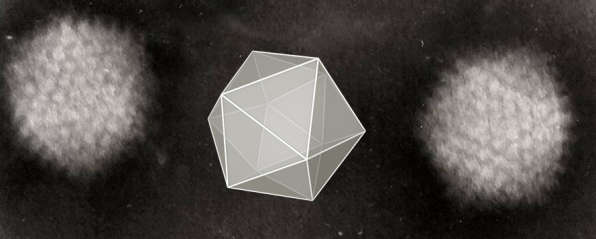 Autor: GrahamColm at English Wikipedia, CC BY-SA 3.0, https://commons.wikimedia.org/w/index.php?curid=5839864
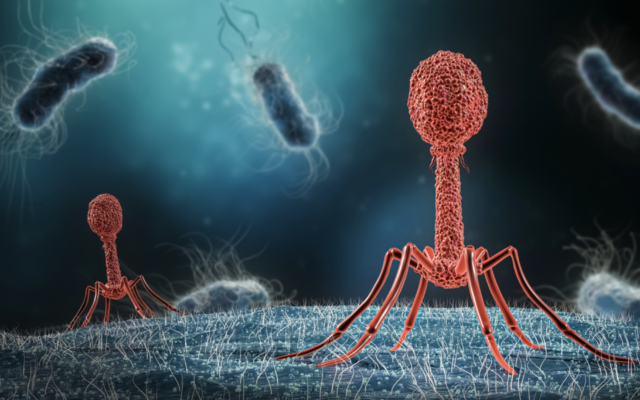 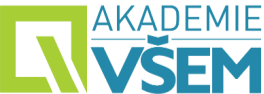 Reprodukční cyklus virů
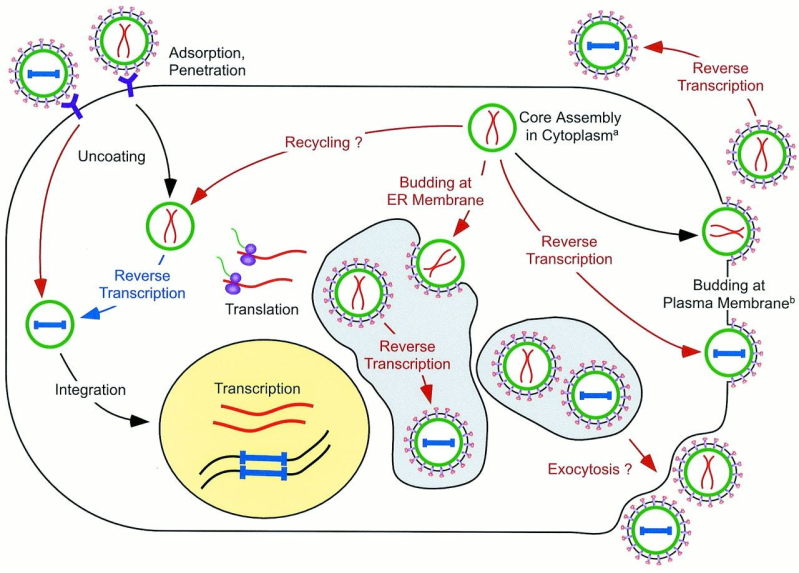 1. Adsorpce virionu na povrch hostitelské buňky a proniknutí dovnitř
                  - Viry eukaryot přinutí buňku k endocytóze (poté zůstává jen NK)
                  - Bakteriofágy pouze injekují svoji NK, lytický a lysogenní cyklus

2. Reprodukce nových virionů: NK virionu donutí buňku vytvářet součásti nových virionů

3. Sestavení virionů a jejich uvolnění
V některých případech se začlení NK viru/fága do DNA buňky a stane se součástí dědičné informace
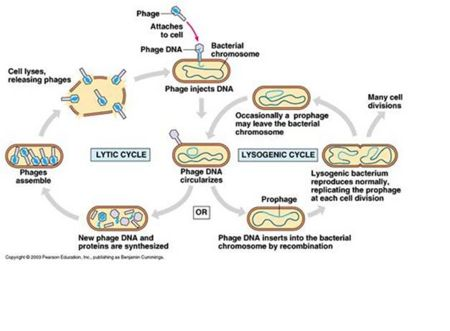 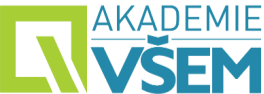 Virová onemocnění
DNA viry: 
          - bradavice, herpesviry, některé onkoviry, virus Epstein-Baarové, hepatitida, myxomatóza

RNA viry:
          - chřipka, rýma, spalničky, příušnice, zarděnky, dětská obrna, vzteklina, klíšťová encefalitida, slintavka, kulhavka, koronaviry 
          - rostlinné viry


Retroviry
          - HIV: napadá lymfatické buňky
          - některé onkoviry
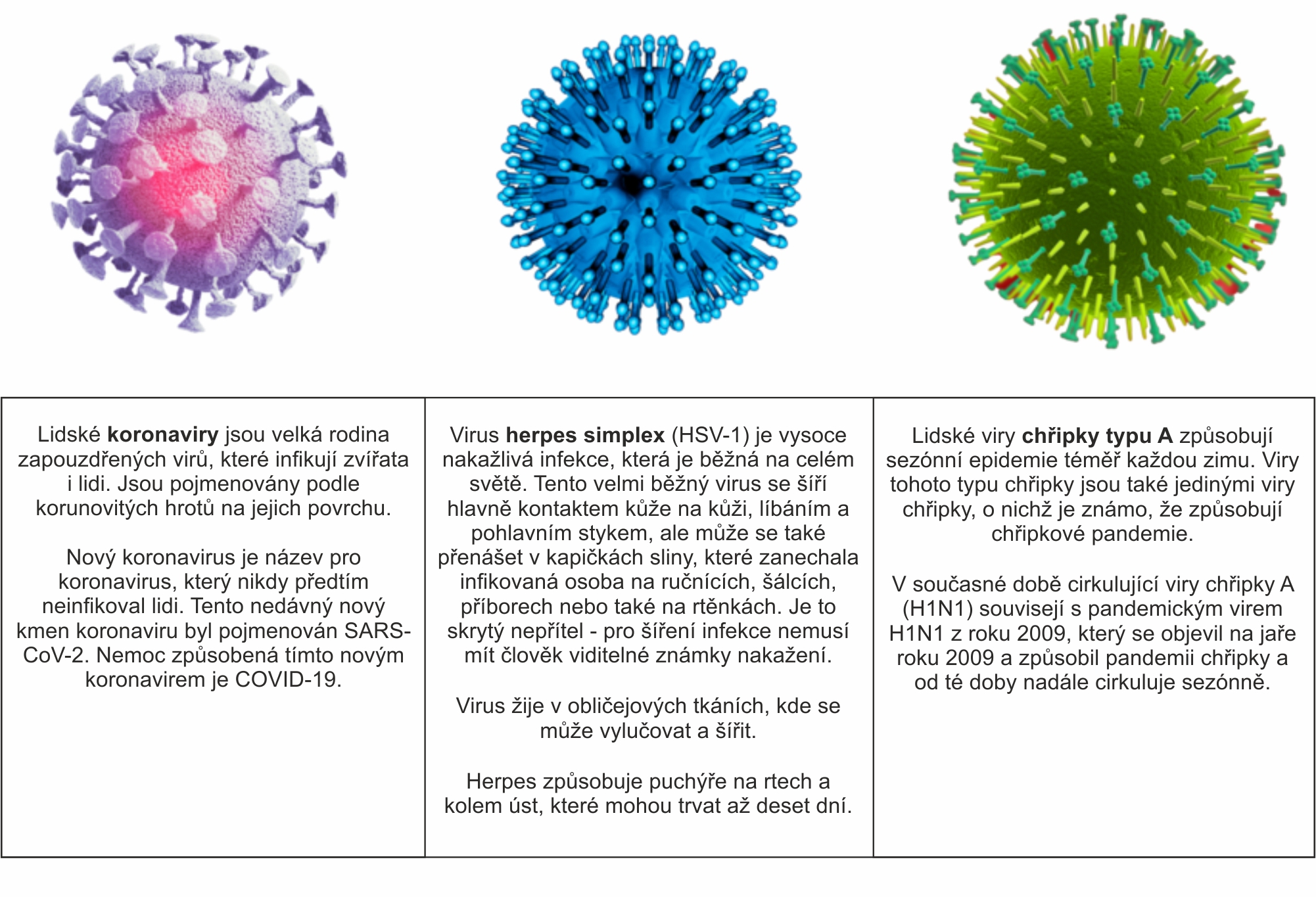 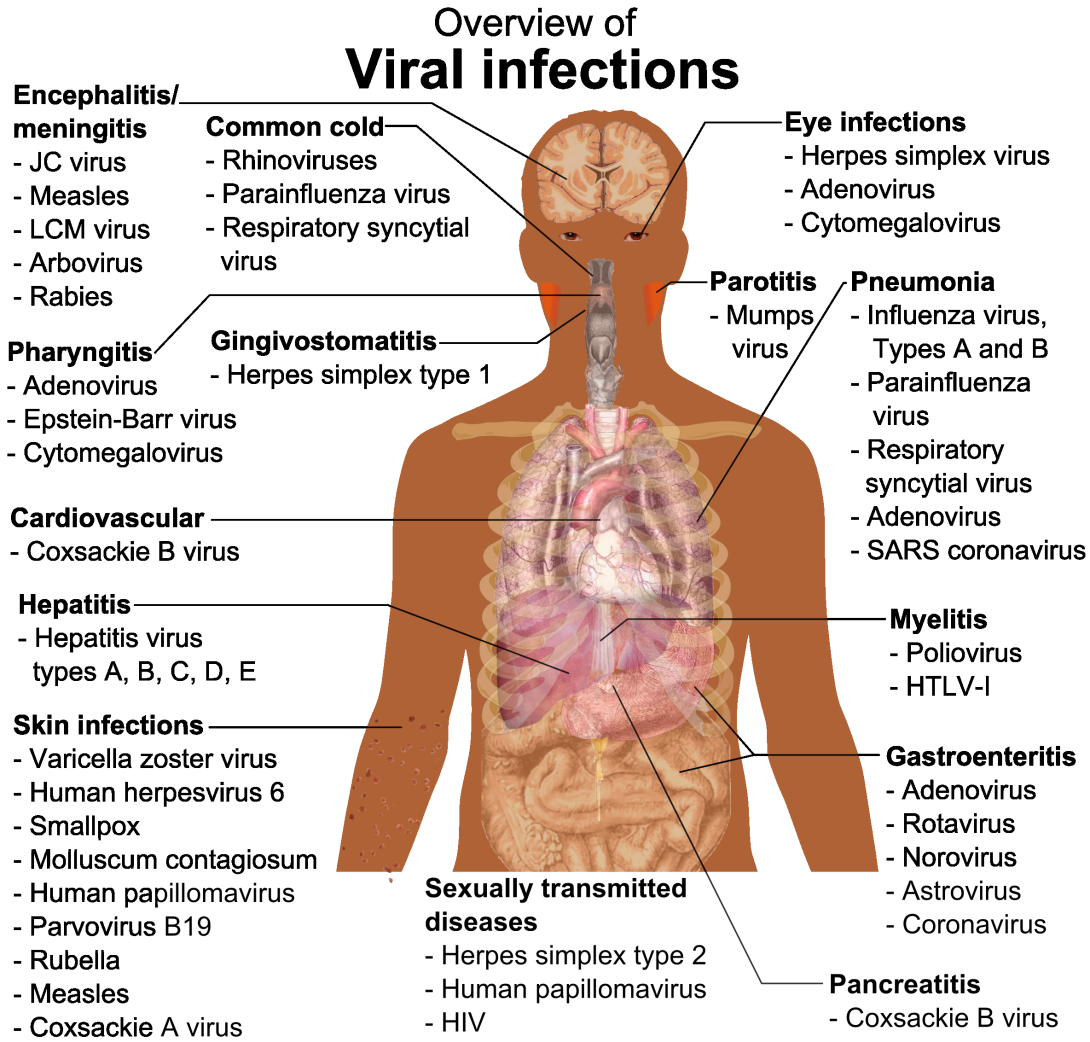 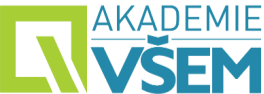 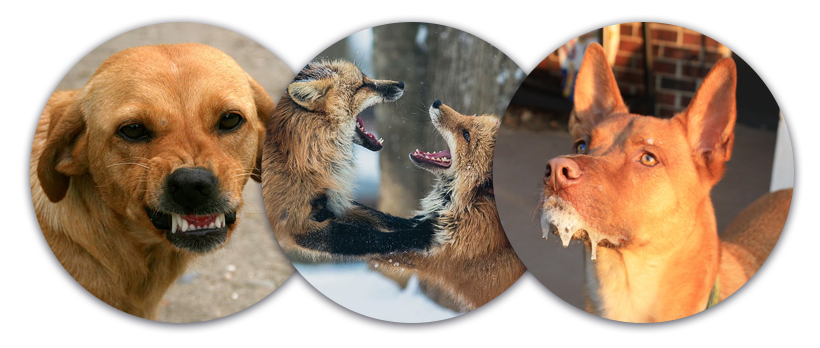 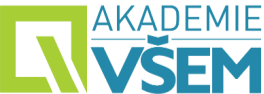 RNA viry:
- chřipka, rýma, spalničky, příušnice, zarděnky, dětská obrna, vzteklina, klíšťová encefalitida, slintavka, kulhavka, covid-19 

- Většina rostlinných virů
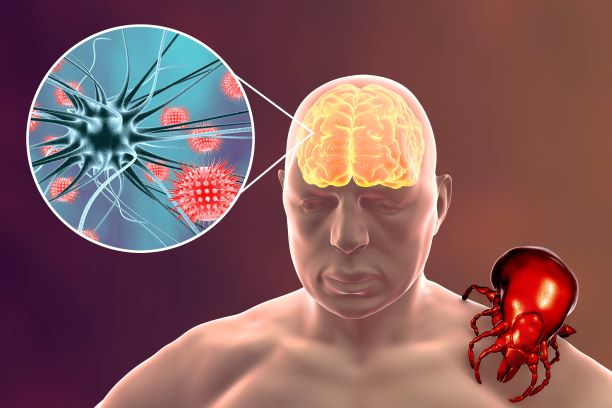 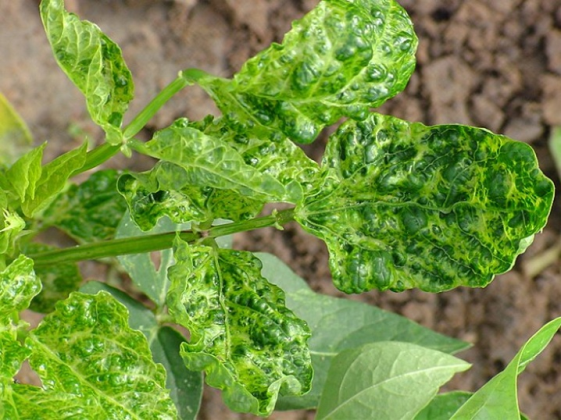 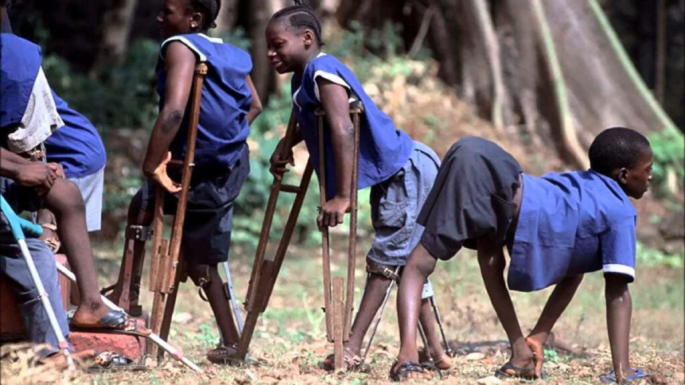 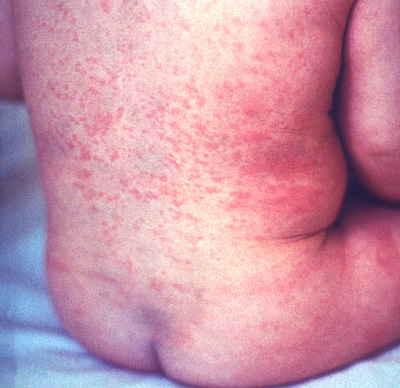 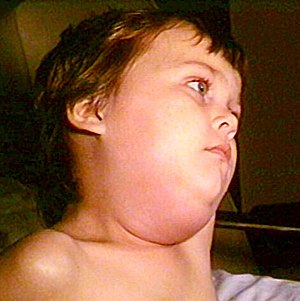 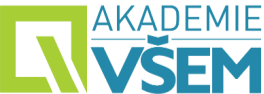 Rostlinné viry
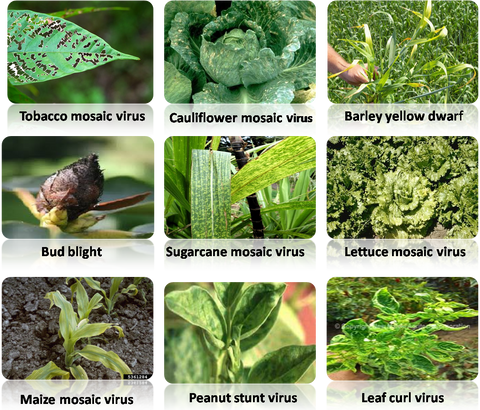 - převážně RNA viry
      - Přenos většinou přes živočišného parazita
      - Ekonomicky i ekologicky významné
      - virus tabákové mozaiky: důležitý pro výzkum a historii
      - genové manipulace, GMO
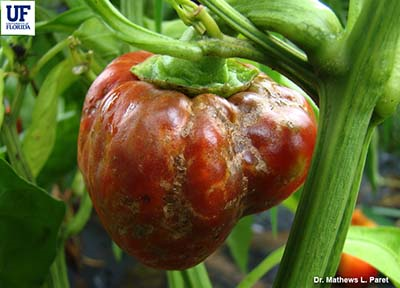 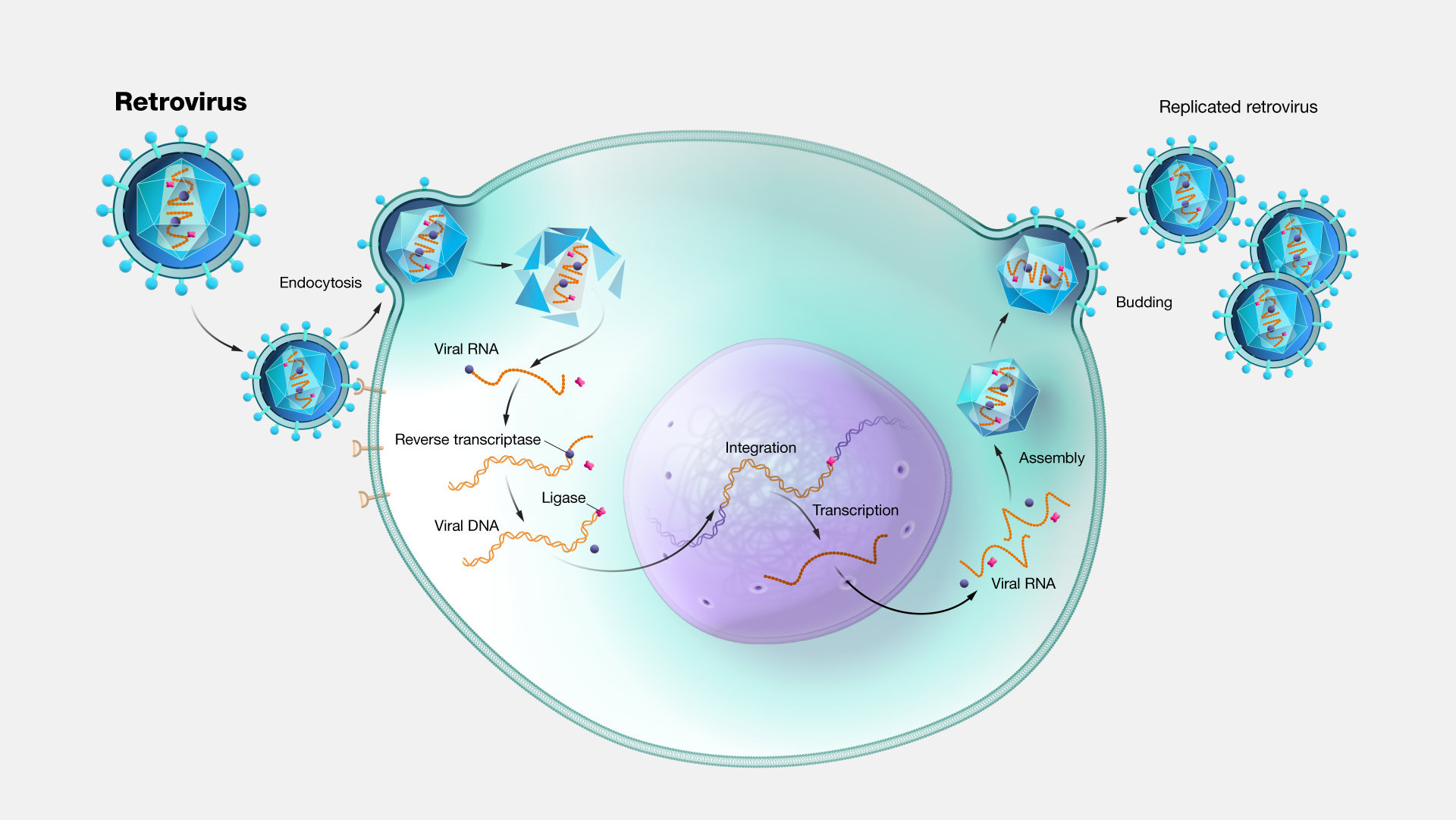 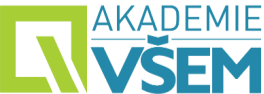 Retroviry
HIV: napadá lymfatické buňky
některé onkoviry
Endogenní retroviry (obohacení genomu až 8 % naší DNA)






Možné využití retrovirů pro genovou terapii
Ekonomicky významné
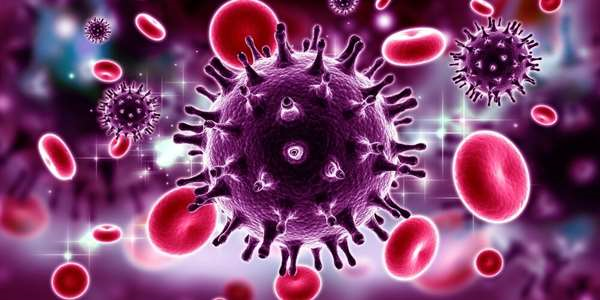 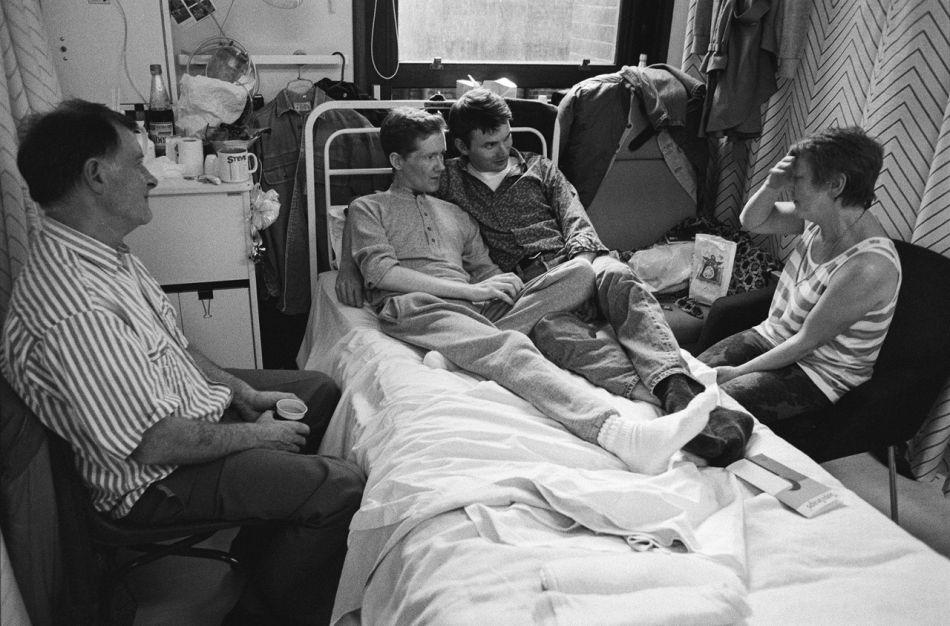 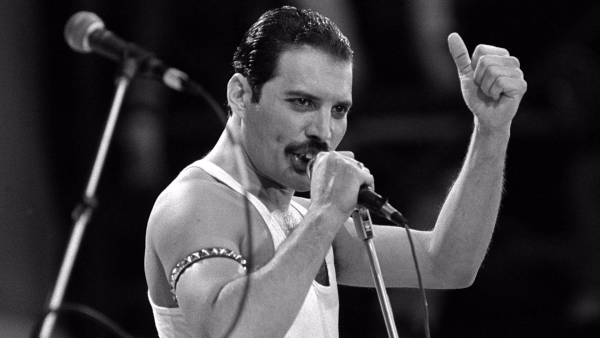 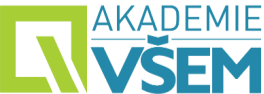 AIDS
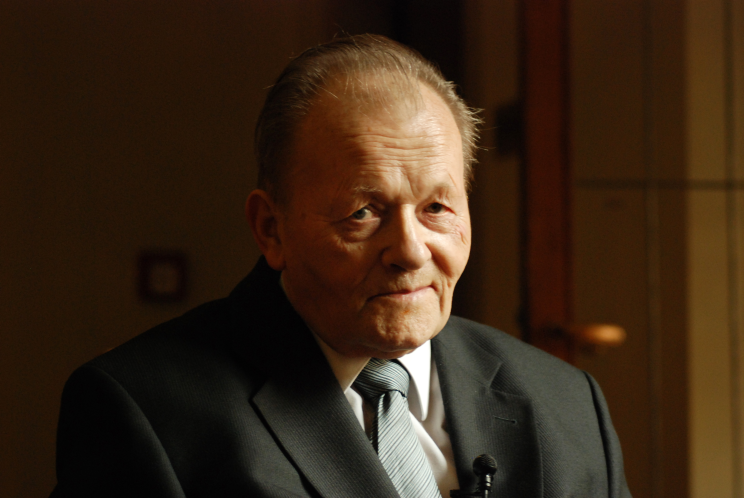 Acquired Immunodeficiency Syndrome
Nemoc HIV/AIDS byla poprvé zaznamenána v roce 1981
Afrika dnes
Přenos krví, pohlavním stykem, z matky na dítě
Antonín Holý, ÚOCHB AV ČR, je objevitelem řady antivirotik využívaných při nakažení virem HIV, při nemoci AIDS, virové hepatitidě typu B či oparech

1. prosinec byl vyhlášen Světovým dnem boje proti AIDS
Freddie Mercury
 The Freddie Mercury tribute concert – Wembley, 1992.
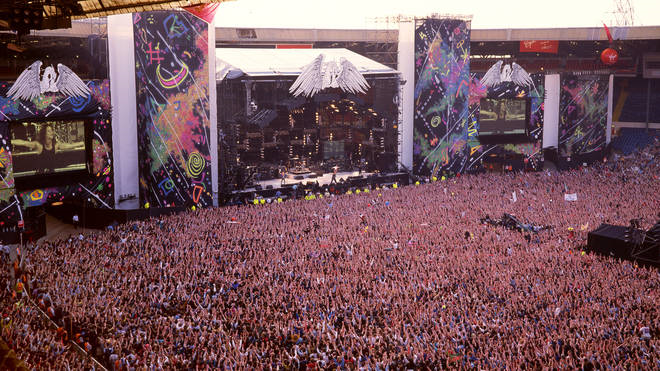 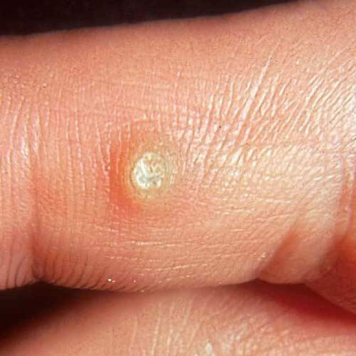 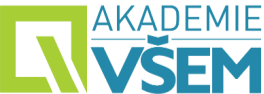 DNA viry:
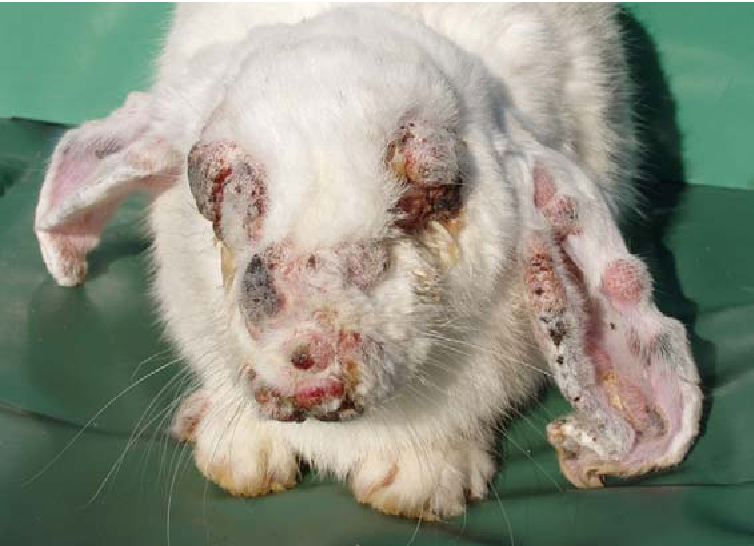 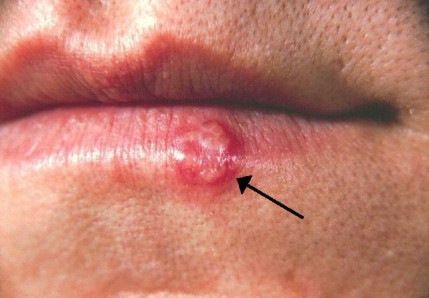 Bradavice
Herpesviry
některé onkoviry
virus Epstein-Baarové
Hepatitida
Myxomatóza
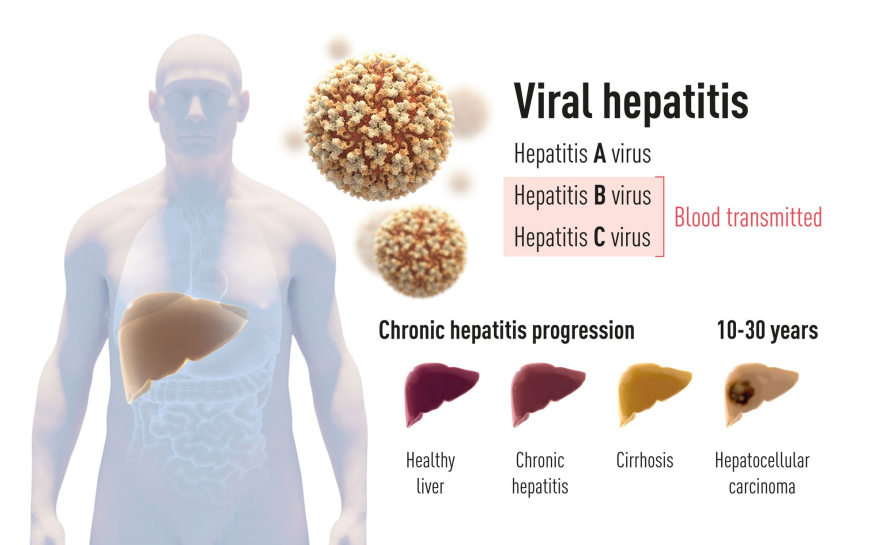 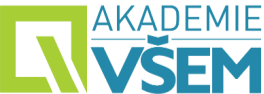 Druhy infekce
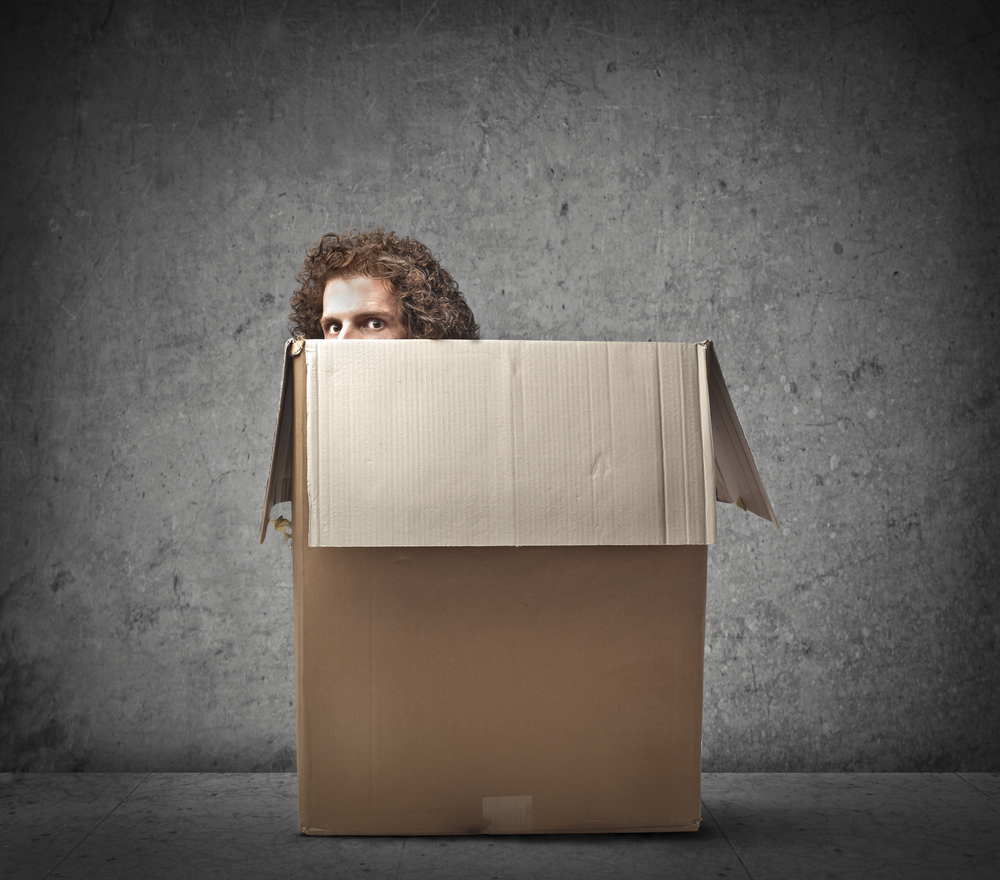 Infekce = proniknutí viru do buňky

LATENTNÍ INFEKCE: někdy označovaná jako virogenie, virová DNA skrytá v genomu, může se při příznivých podmínkách projevit a tvořit virové částice 
         - Virogenní cyklus: po čase, kdy je virus schován v organismu, se projeví – např. opar


APARENTNÍ INFEKCE: projevená, zjevná
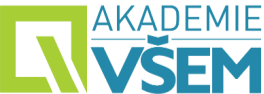 Důsledky pro hostitelskou buňku
Smrt buňky – hlavně u bakteriofágů, u eukaryot není častá

Narušení přirozených funkcí buňky: nejčastější u virů eukaryot, buňka nestíhá tvořit nic pro sebe, narušení funkce tkáně

Nekontrolované dělení: onkoviry – stimulují buňky k nádorovému bujení
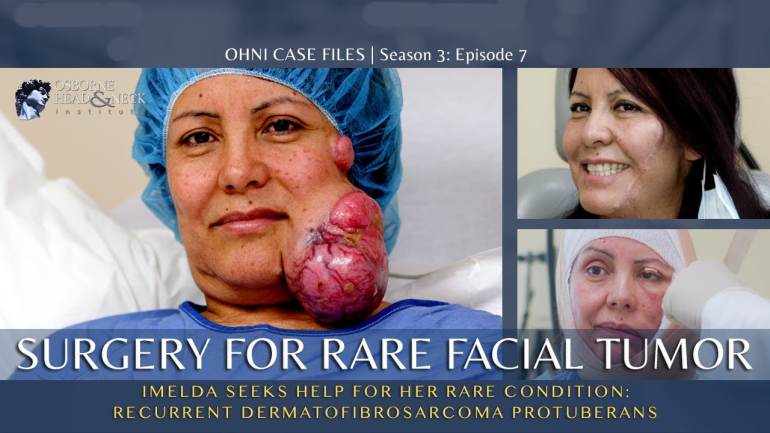 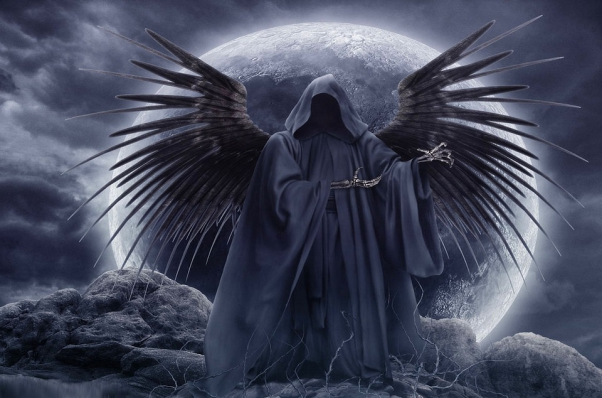 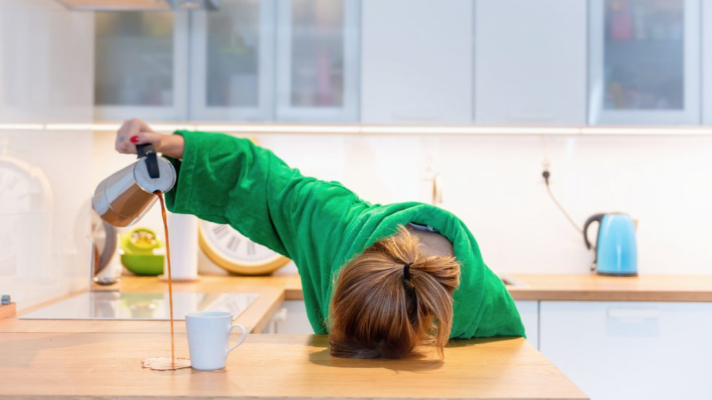 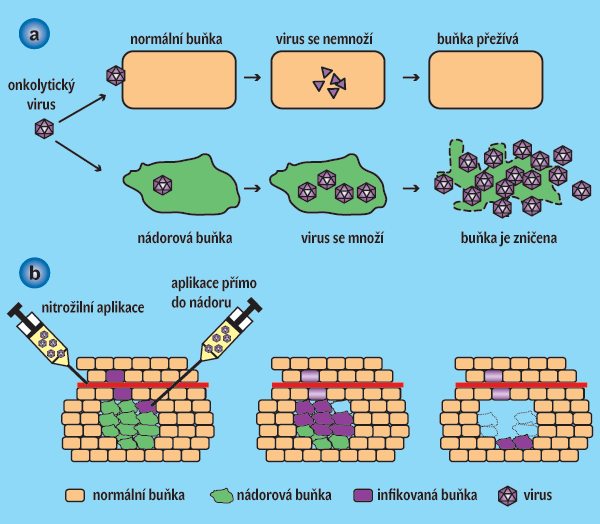 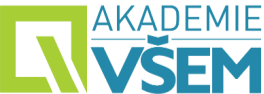 Využití, význam
Léčba
Genové manipulace (vkládání genů)
Vakcíny
Biologické zbraně
Ekonomický význam (pandemie, covid-19, farmaceutický průmysl, kosmetický průmysl, zemědělství – potraviny)
https://www.prirodovedci.cz/zeptejte-se-prirodovedcu/51
https://www.prirodovedci.cz/chemik/clanky/fascinujici-svet-viru-hrozba-nebo-nasi-pomocnici
https://vesmir.cz/images/gallery/archiv/2010/3/viry-ktere-uzdravuji/page/2010_180_01.gif
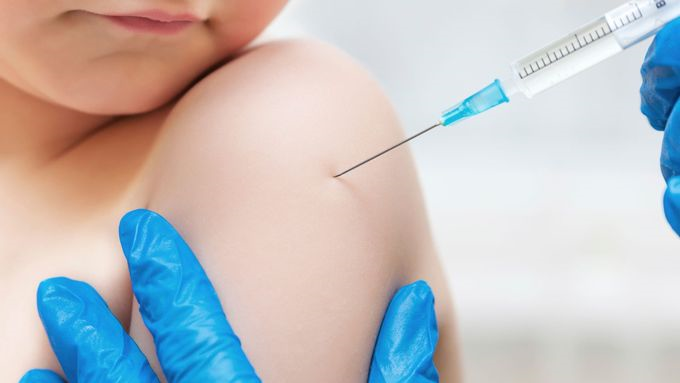 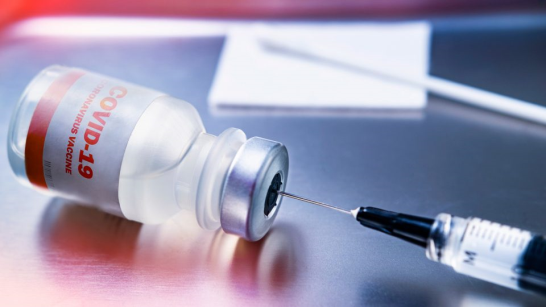 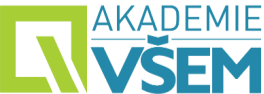 Očkování
Prevence proti onemocnění: imunitní systém si vytvoří protilátky a uloží si je, po opětovném setkání je rychlost imunitní odpovědi rychlá a tak nedojde k tak rozsáhlé infekci

Edward Jenner první očkování
Antivirotik je poměrně málo (zamezují syntéze NK), spoléhá se především na imunitu



Ekonomika, společnost
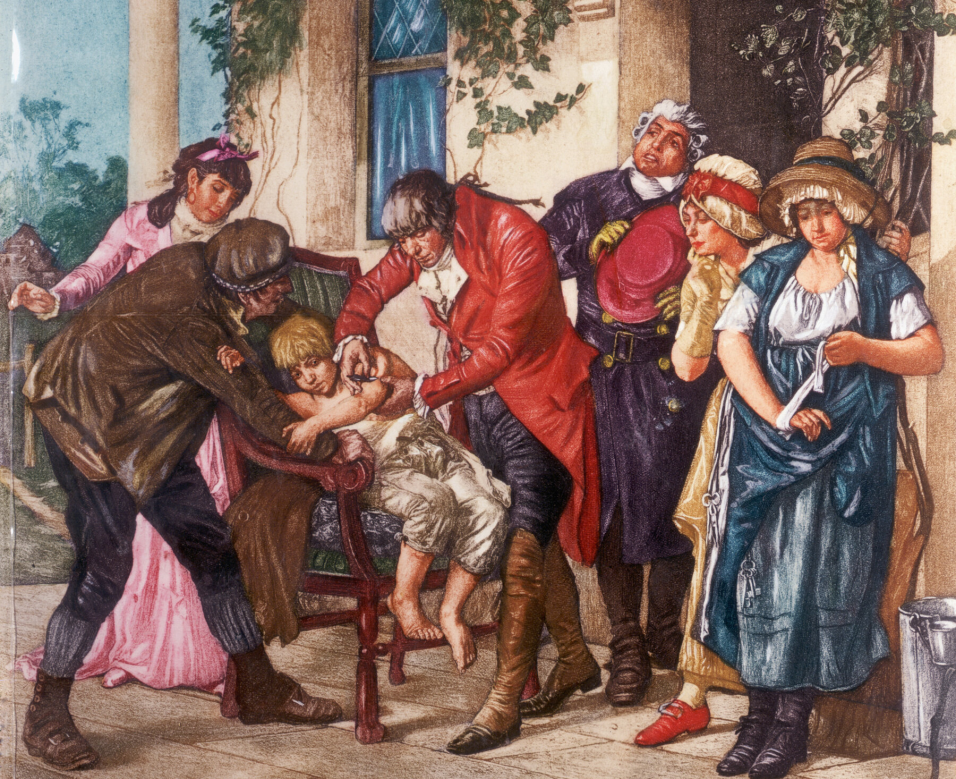 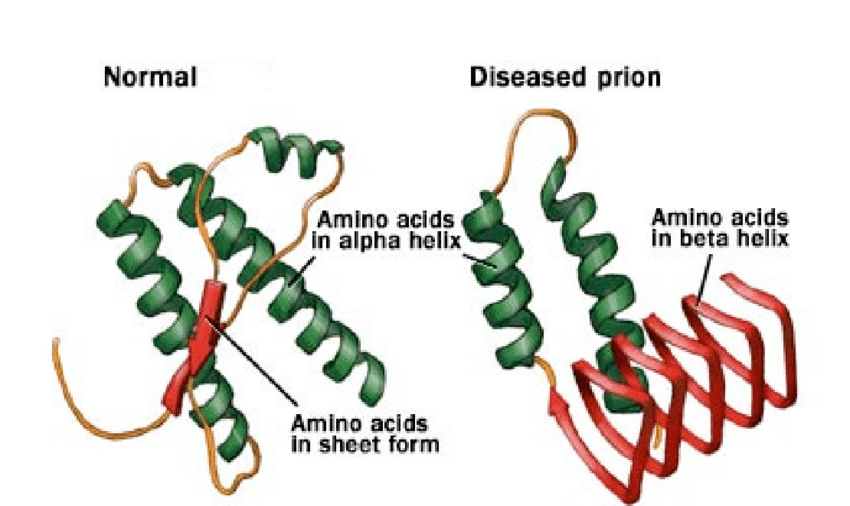 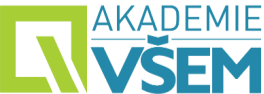 Priony
Šílené bílkoviny, primární struktura jako normální bílkoviny v mozku, ale mají jiný tvar (sekundární a terciární strukturu)
Infekce mozku, od nakažení po projev onemocnění může být dlouhá doba
Přenos z buňky na buňku, kontaktně
V mozkové tkáni ubývají nervové buňky a jsou nahrazeny bílkovinou
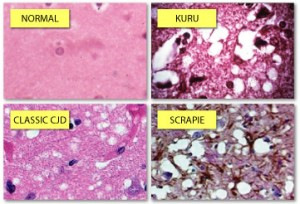 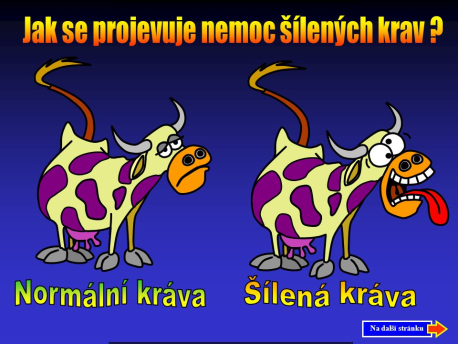 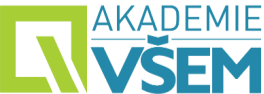 Prionová onemocnění
- BSE – nemoc šílených krav, nervozita, dezorientace, úbytek svalové hmoty

   - Scrapie – hlavně ovce, v 60. letech v Z Evropě, drbání, poruchy chůze, malátnost

   - Kuru: u člověka, Nová Guinea, rituální kanibalismus, třes, záchvaty smíchu, poruchy rovnováhy, řeči, chůze  

   - Kreutzfeld-Jakobova nemoc: demence, únava, zapomínání, poruchy chování
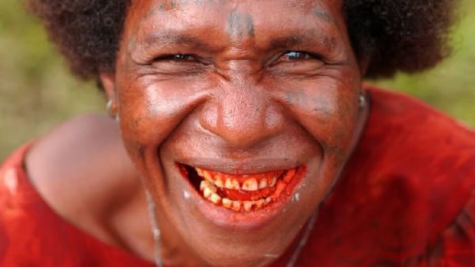 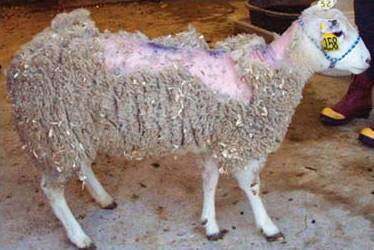 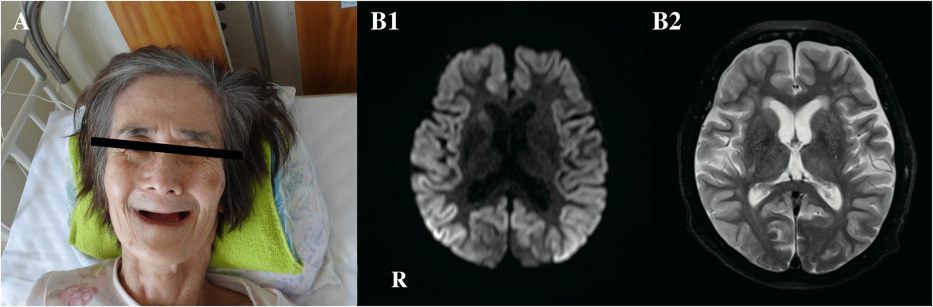 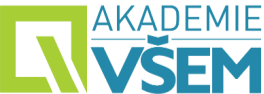 https://www.prirodovedci.cz/storage/images/800x600/6669.jpg
https://vtm.zive.cz/getthumbnail.aspx?w=20000&h=20000&q=100&id_file=239481175
https://ibuilder.techinfus.com/images/article/thumb/718-0/2020/11/tabachnaya-mozaika-tomatov-opisanie-i-lechenie-virusa-1.jpg
https://www.vaschovatel.cz/web-data/images/blog/vzteklina-kolaz-blog.png
https://www.vimcojim.cz/files/2020/magazin/25.9._kliste3_shutterstock_1137133667.jpg
https://www.ipvz.cz/e-kurzy/2015/virove_tropicke_infekce/files/cf524dc69ec700c7718e50276586a5a6.jpg
https://www.ockuji.cz/wp-content/uploads/2020/12/nasledky-detske-obrny-1024x576.jpg
https://upload.wikimedia.org/wikipedia/commons/thumb/8/80/Mumps_PHIL_130_lores.jpg/300px-Mumps_PHIL_130_lores.jpg
https://cdn.shopify.com/s/files/1/0722/2059/files/Picture1_29b27484-79b1-4c53-aa88-b039e3e45ff7_large.png?v=1508749173
https://gardeningsolutions.ifas.ufl.edu/images/care/disease/pepper_tswv_virus.jpg
https://www.genome.gov/sites/default/files/media/images/tg/retrovirus.jpg
https://1291668043.rsc.cdn77.org/getthumbnail.aspx?crop=1&w=600&h=300&q=60&id_file=864482573
https://www.bylinkyprovsechny.cz/images/byliny-bylinky-fotografie-obrazek/bradavice-byliny-bylinky-babske-rady-tinktura-mast-obklad-z-bylinek.jpg
https://upload.wikimedia.org/wikipedia/commons/d/da/Herpes%28PHIL_1573_lores%29.jpg
https://www.abbeyvetspets.co.uk/wp-content/uploads/2018/08/myxo.png
https://www.czechsight.cz/content/images/2020/10/Hepatitida---obr-zek-1.jpg
https://static01.nyt.com/images/2021/01/15/multimedia/00xp-vaccine-drives-edwardjenner/00xp-vaccine-drives-edwardjenner-mobileMasterAt3x.jpg
https://cdn.xsd.cz/resize/c31765e671f63e2887646871f9b2d7f6_resize=680,383_.jpg?hash=7427dd0fc9c521094bdea889d3e6b4d3
https://radiozurnal.rozhlas.cz/sites/default/files/styles/cro_16x9_tablet/public/images/8e1167512bf461ad5dbc65e4b10d7168.jpg?itok=B5bafBWs&timestamp=1604992342
https://1gr.cz/fotky/idnes/13/012/cl5/JB2ce1d3_tamif_ap.jpg.JPG?v=6
https://dch81km8r5tow.cloudfront.net/wp-content/uploads/2018/01/170817-GM-018.jpeg
Autor: Akademie věd České republiky / Czech Academy of Science (photo by Stanislava Kyselová) – Vlastní dílo, CC BY-SA 3.0 cz, https://commons.wikimedia.org/w/index.php?curid=72899598
https://media.extra.cz/static/img/2020/12/15b951e-90117-freddie-mercury-2500.jpg
https://images.radiox.co.uk/images/300178?crop=16_9&width=660&relax=1&signature=O3nJxSpywJ9pGFyX6PANNW-iedo=
https://upload.wikimedia.org/wikipedia/commons/thumb/3/3e/Nitrogen_cycle_cs.svg/1200px-Nitrogen_cycle_cs.svg.png
https://leporelo.info/pics/pic/bobovite.jpg
https://epochaplus.cz/wp-content/uploads/NAHLEDOVA-FOTKA4.jpg
https://www.babyweb.cz/wp-content/uploads/2021/01/unava-1100x618.jpg
https://i.ytimg.com/vi/CMInCzz0znc/maxresdefault.jpg
https://upload.wikimedia.org/wikipedia/commons/thumb/b/bf/Synthetic_Production_of_Penicillin_
https://www.higarden.cz/user/articles/images/a_am_cover0.png
https://upload.wikimedia.org/wikipedia/commons/thumb/4/44/Anabaenaspiroides_EPA.jpg/220px-Anabaenaspiroides_EPA.jpg
https://upload.wikimedia.org/wikipedia/commons/1/16/Viral_infections_and_involved_species.png
https://thestressoflife.com/wp-content/uploads/2013/12/hiding.jpg
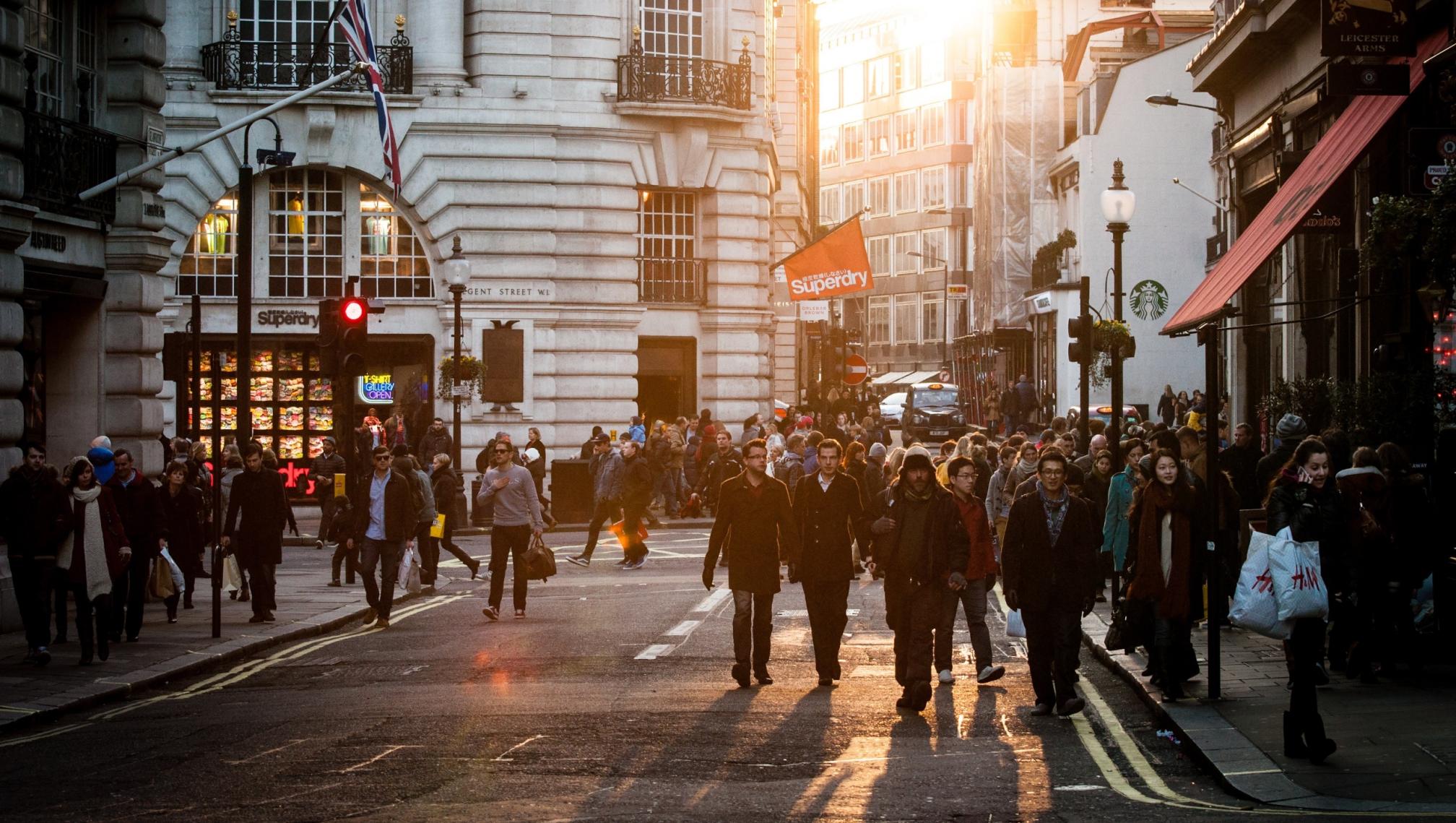 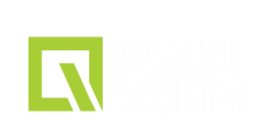 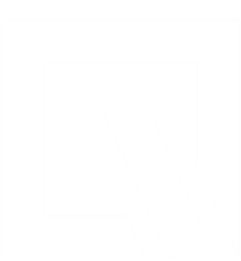 DĚKUJI ZA POZORNOST